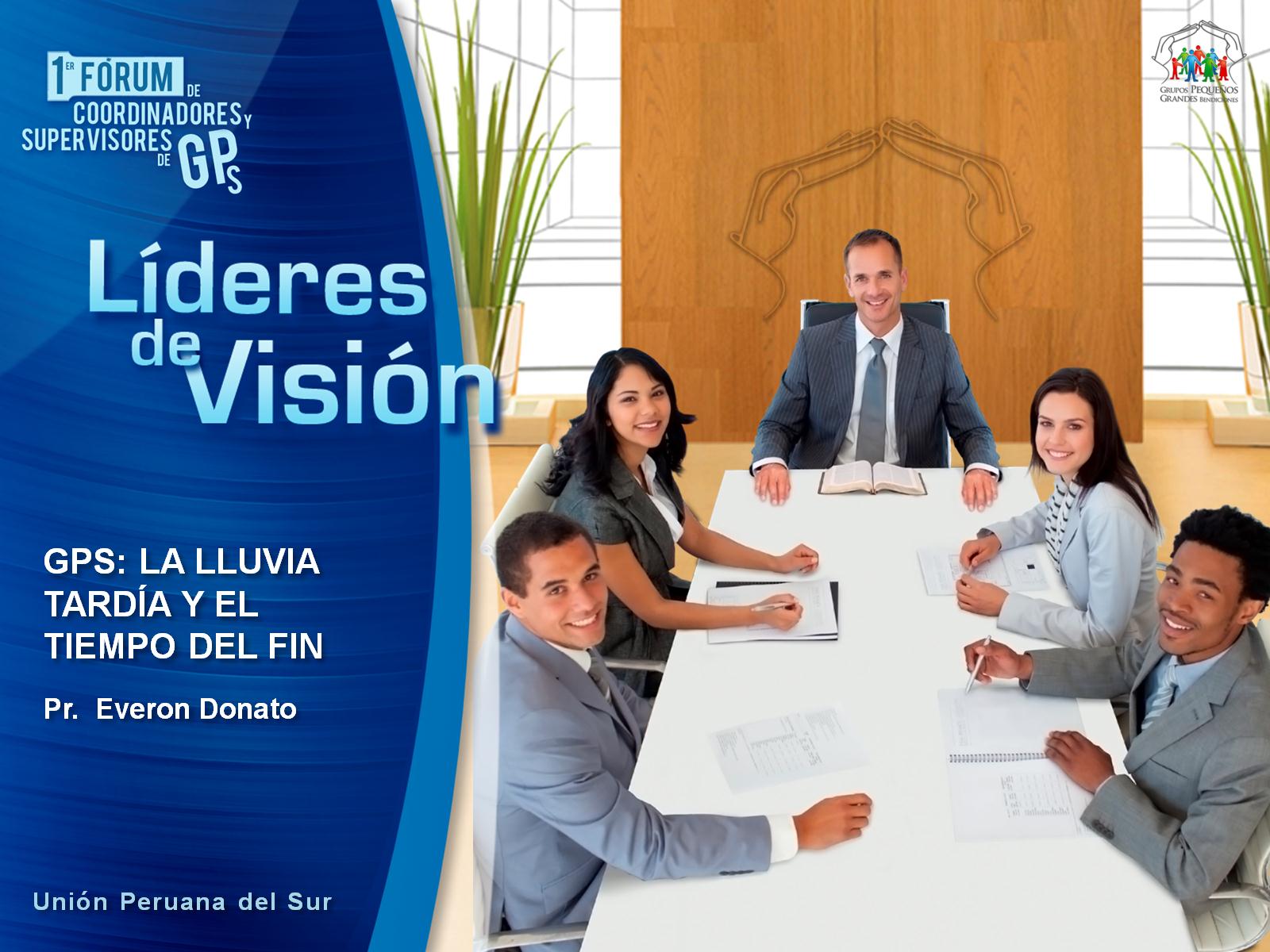 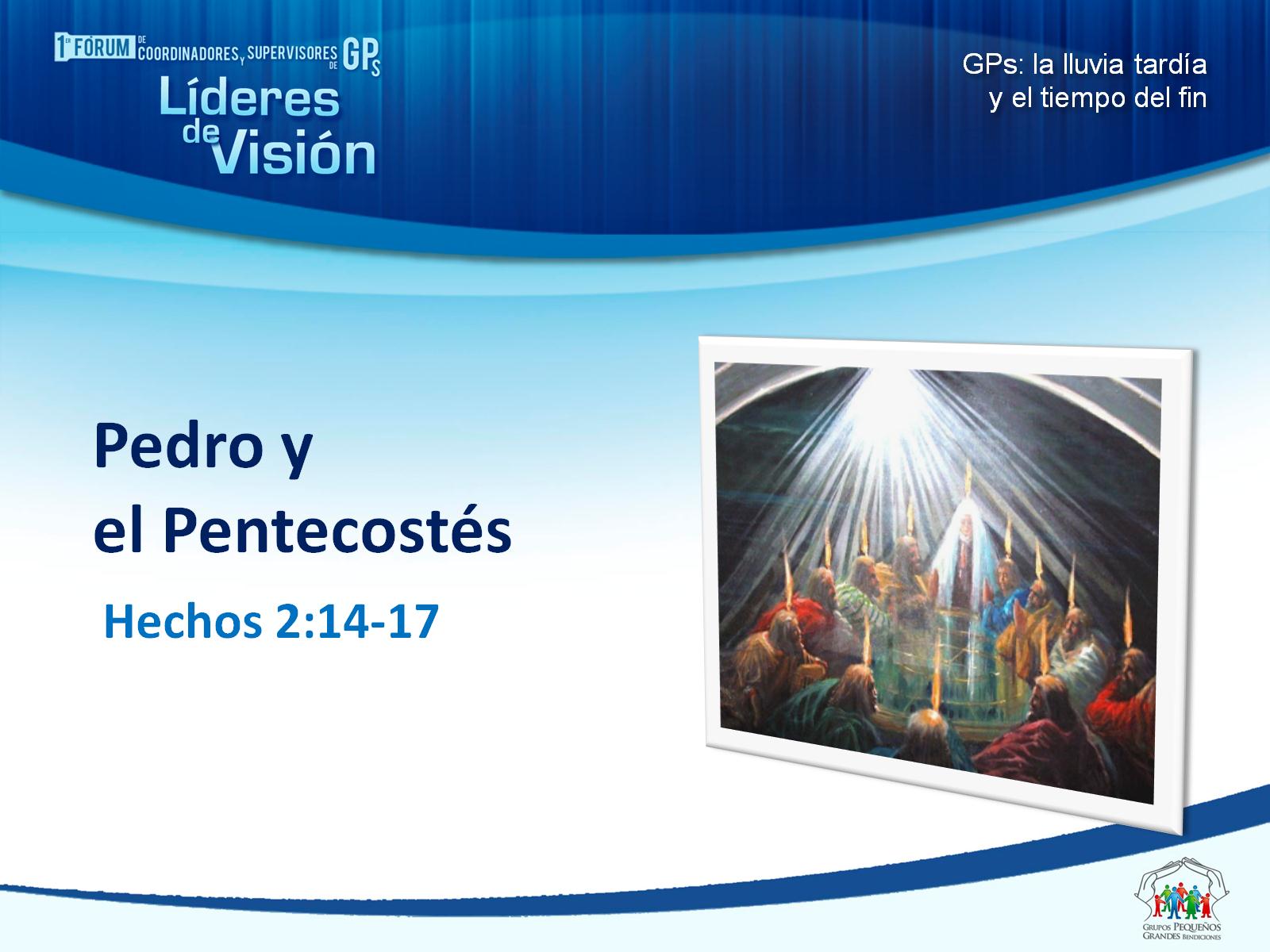 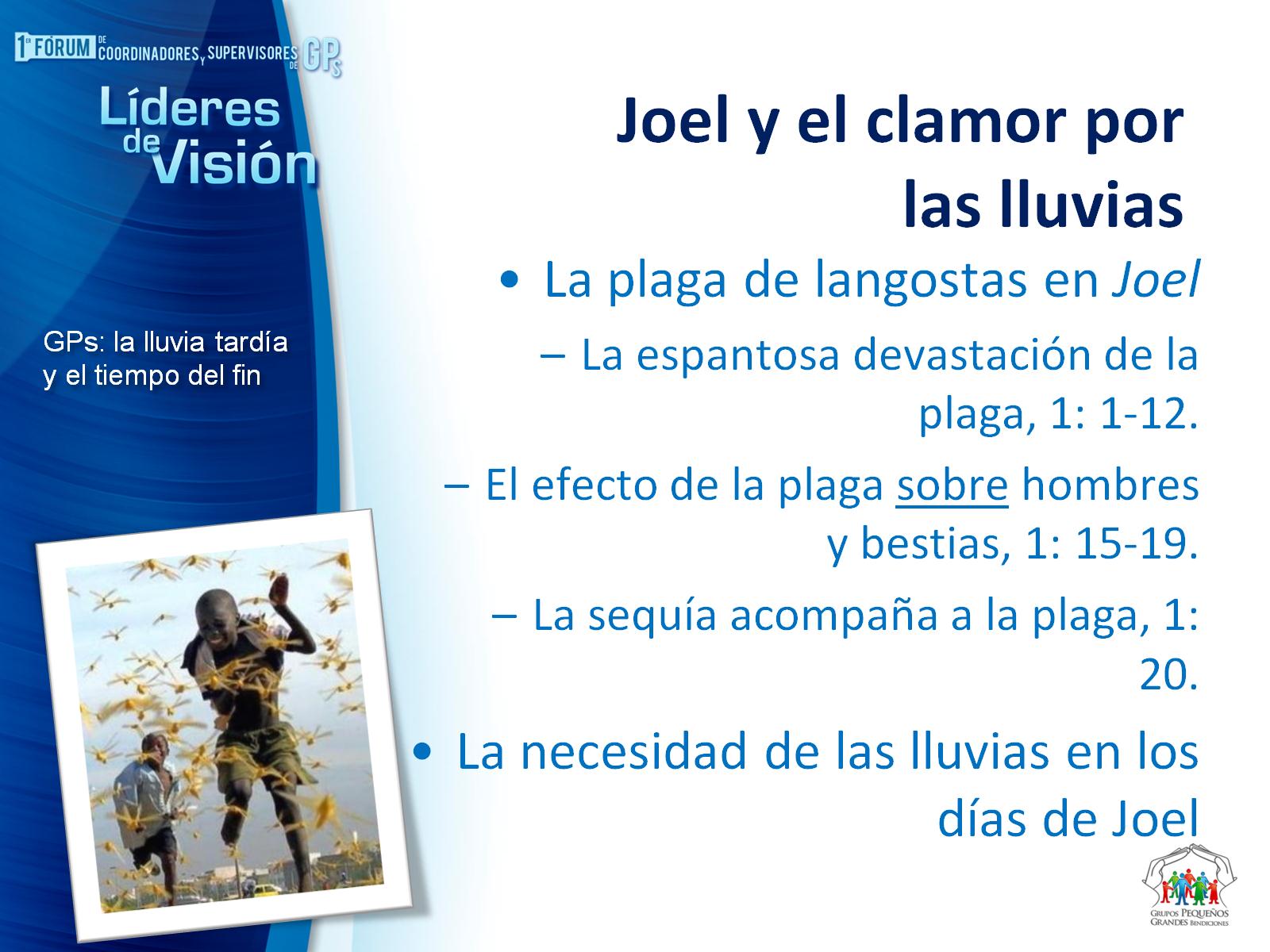 Joel y el clamor por las lluvias
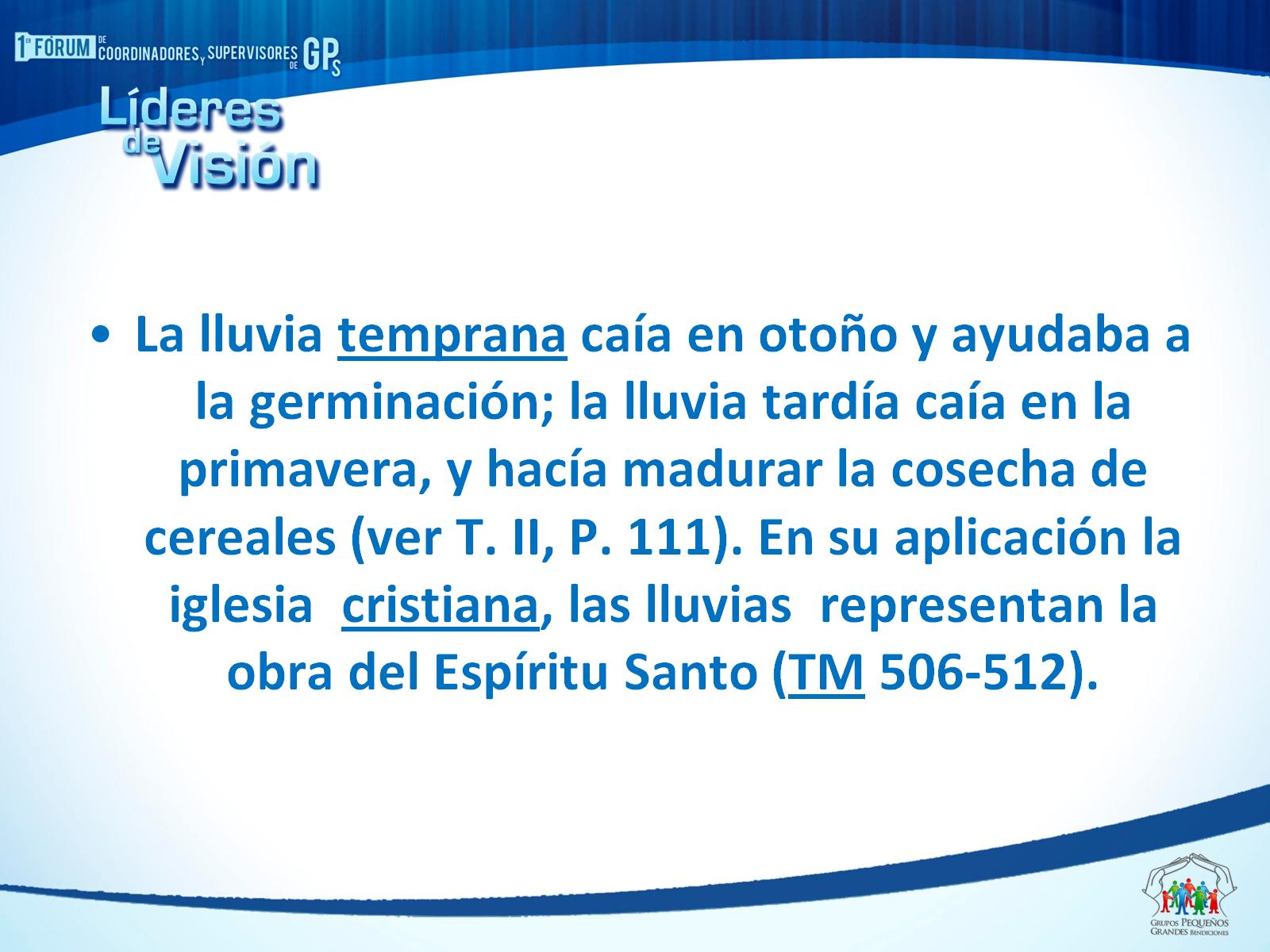 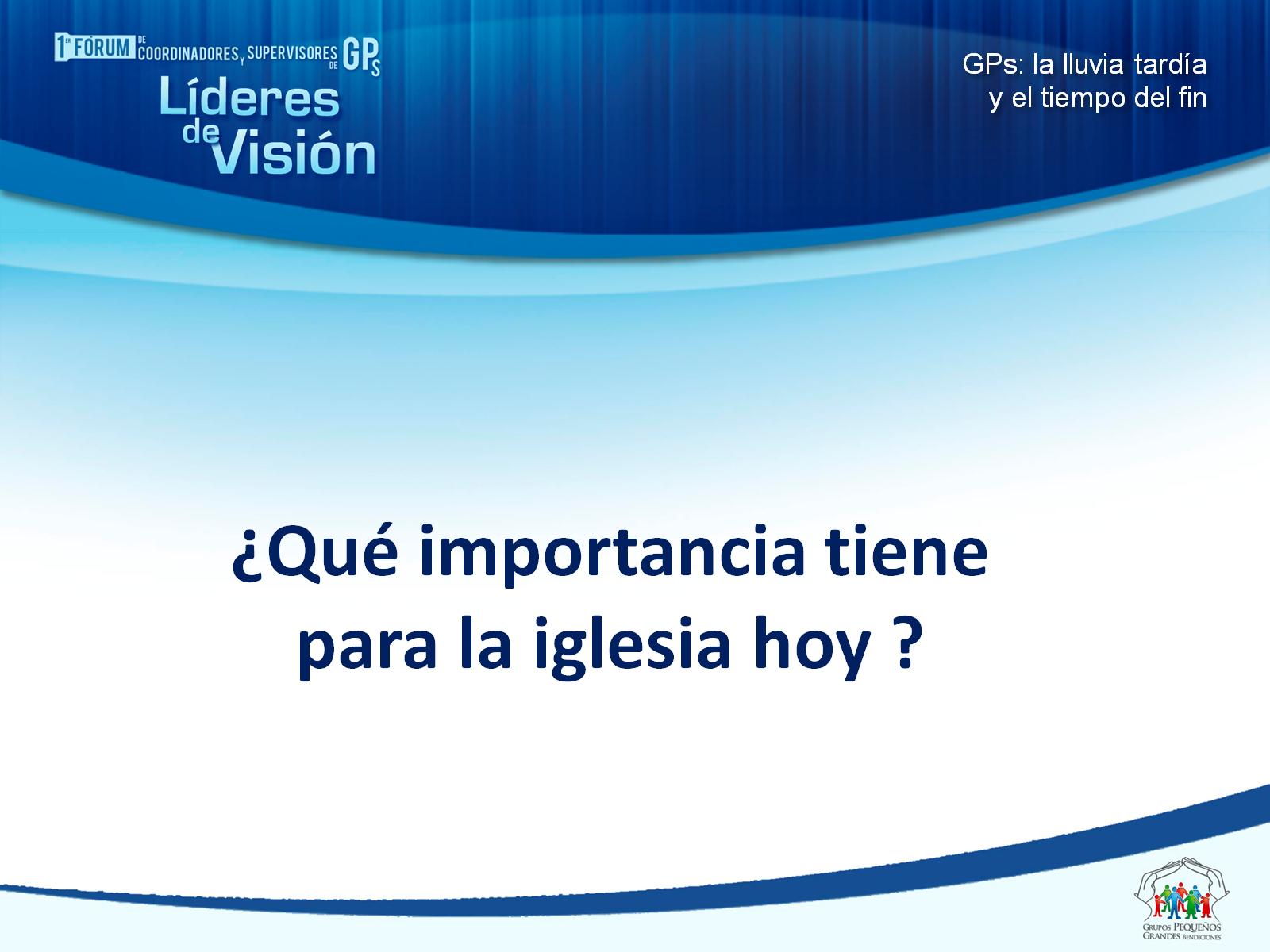 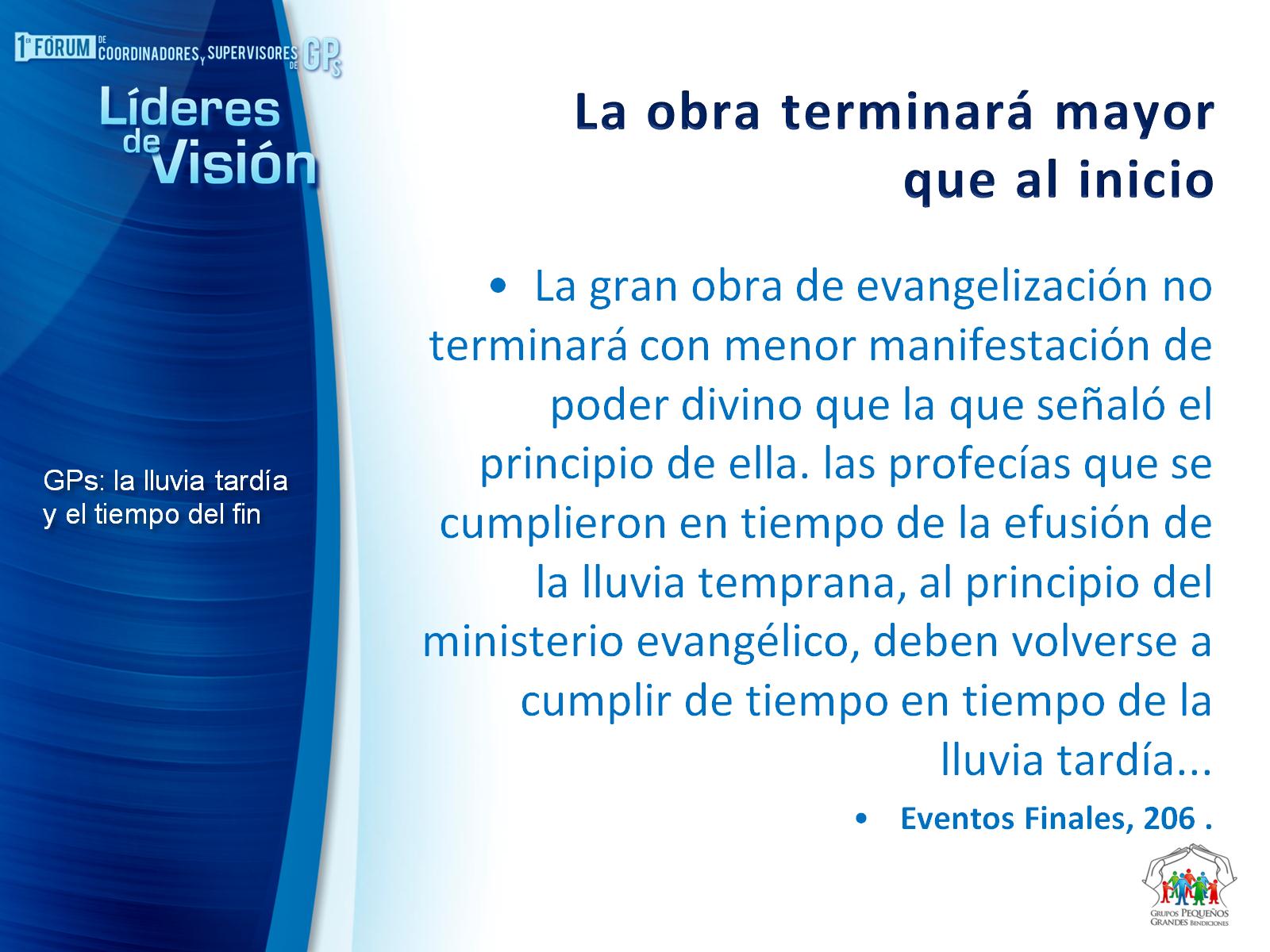 La obra terminará mayor que al inicio
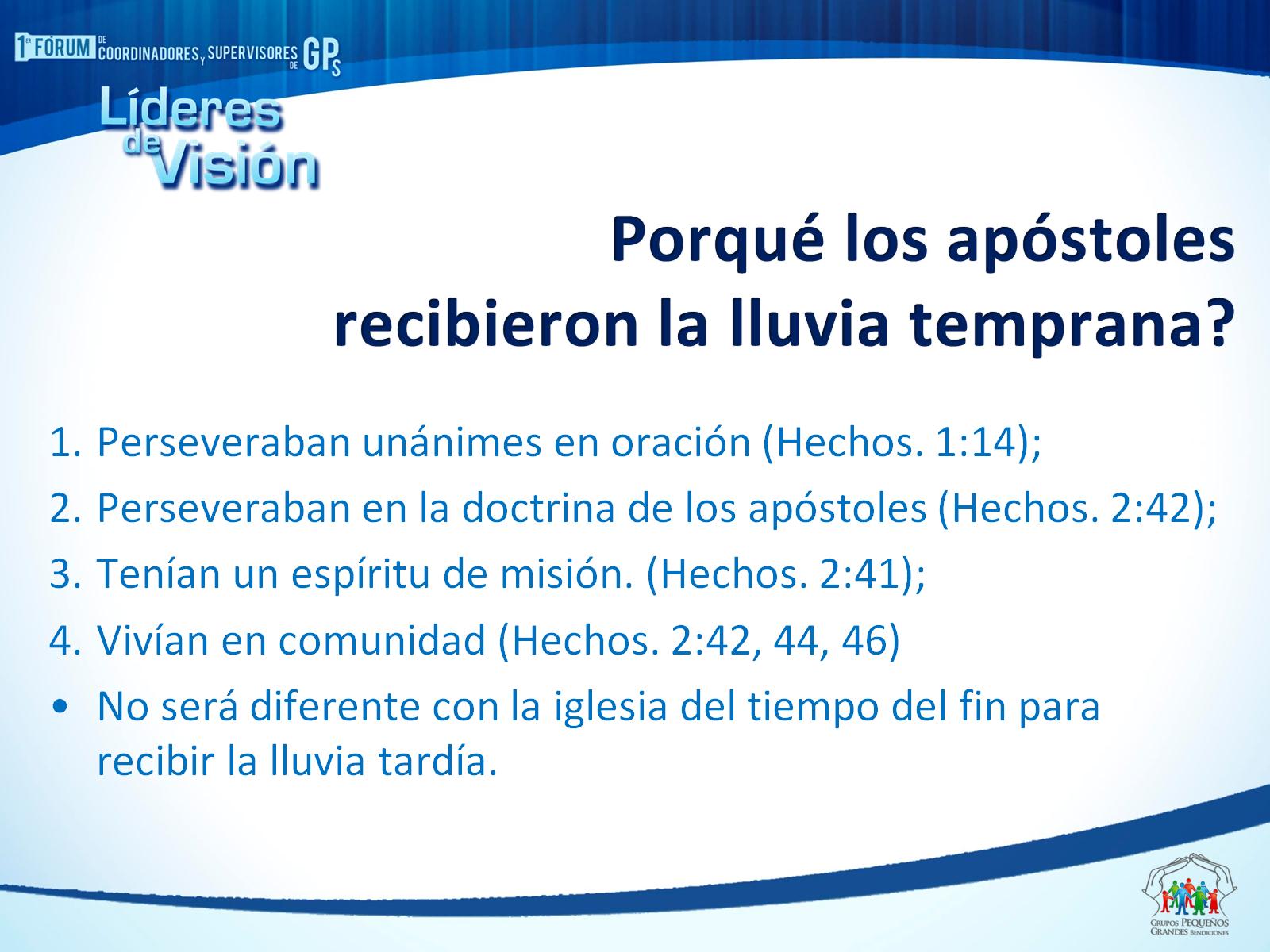 Porqué los apóstoles recibieron la lluvia temprana?
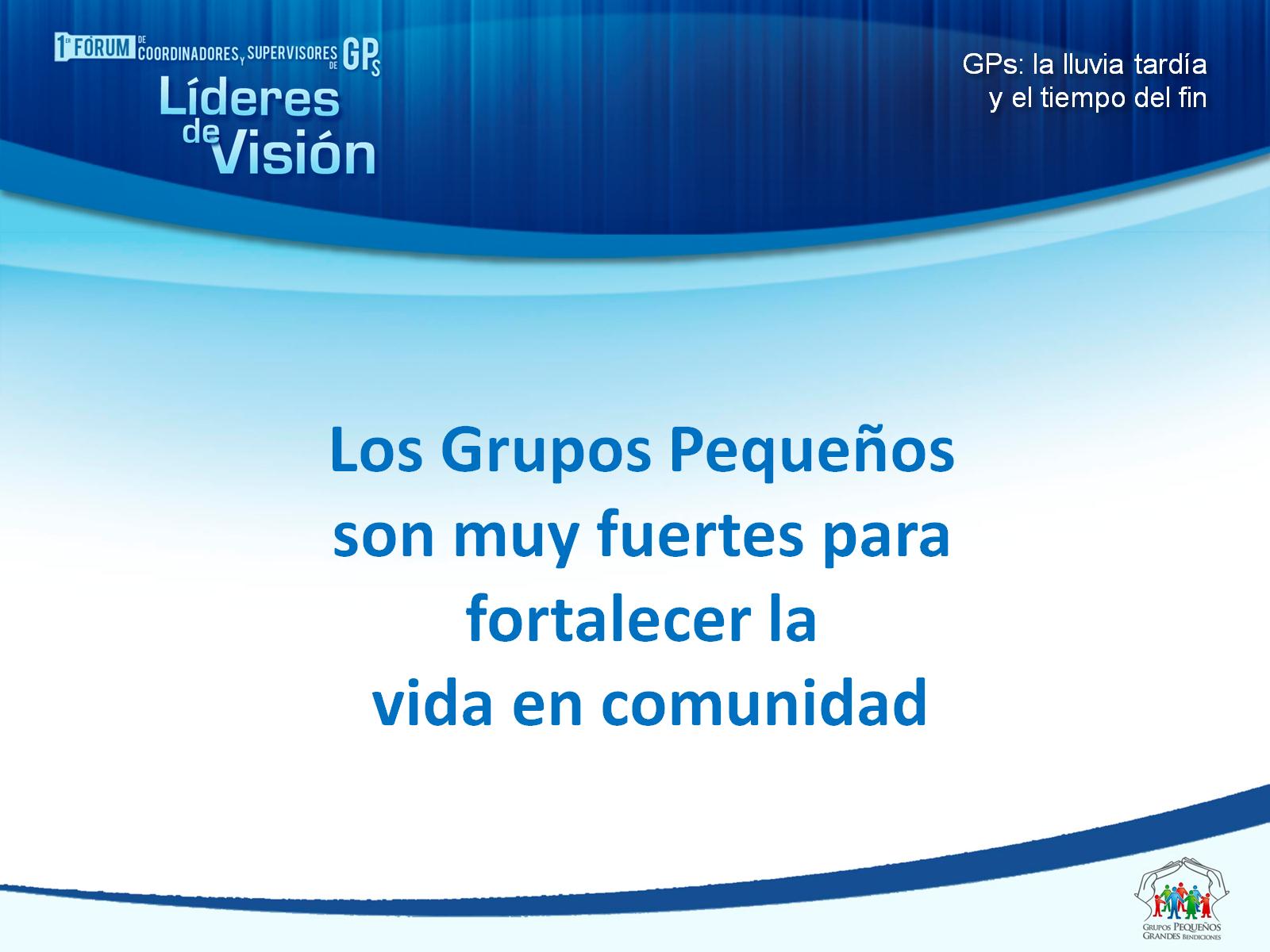 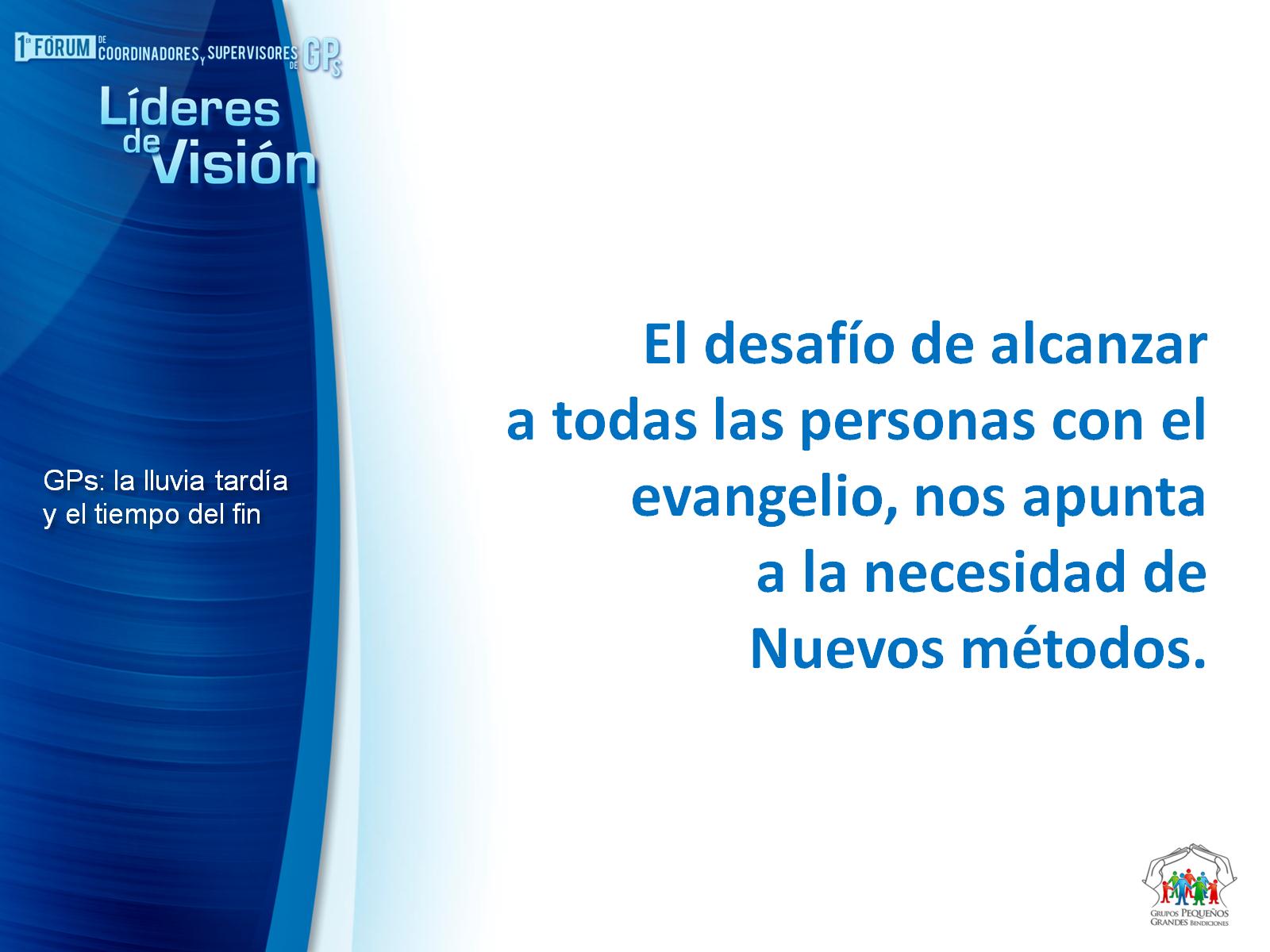 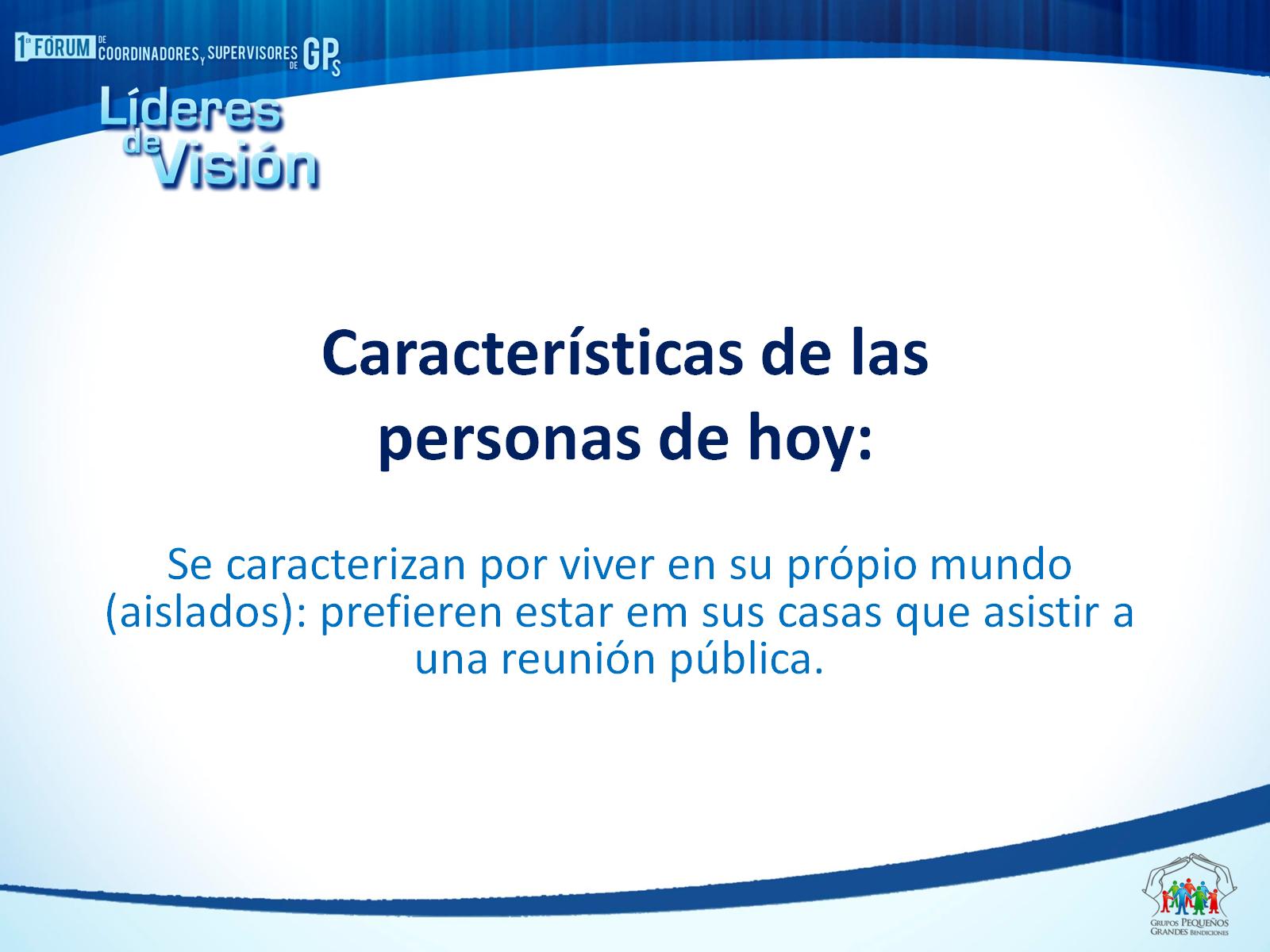 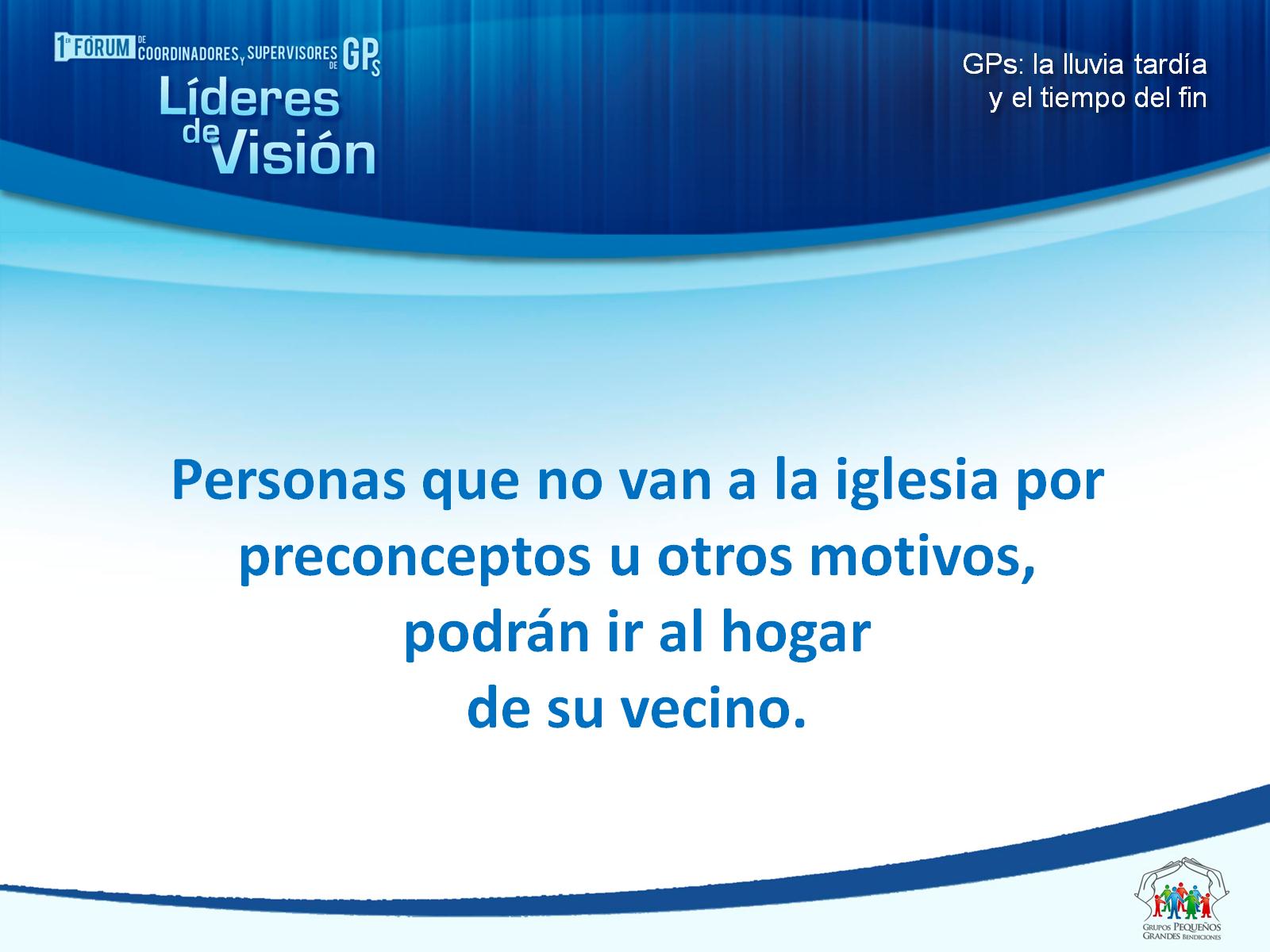 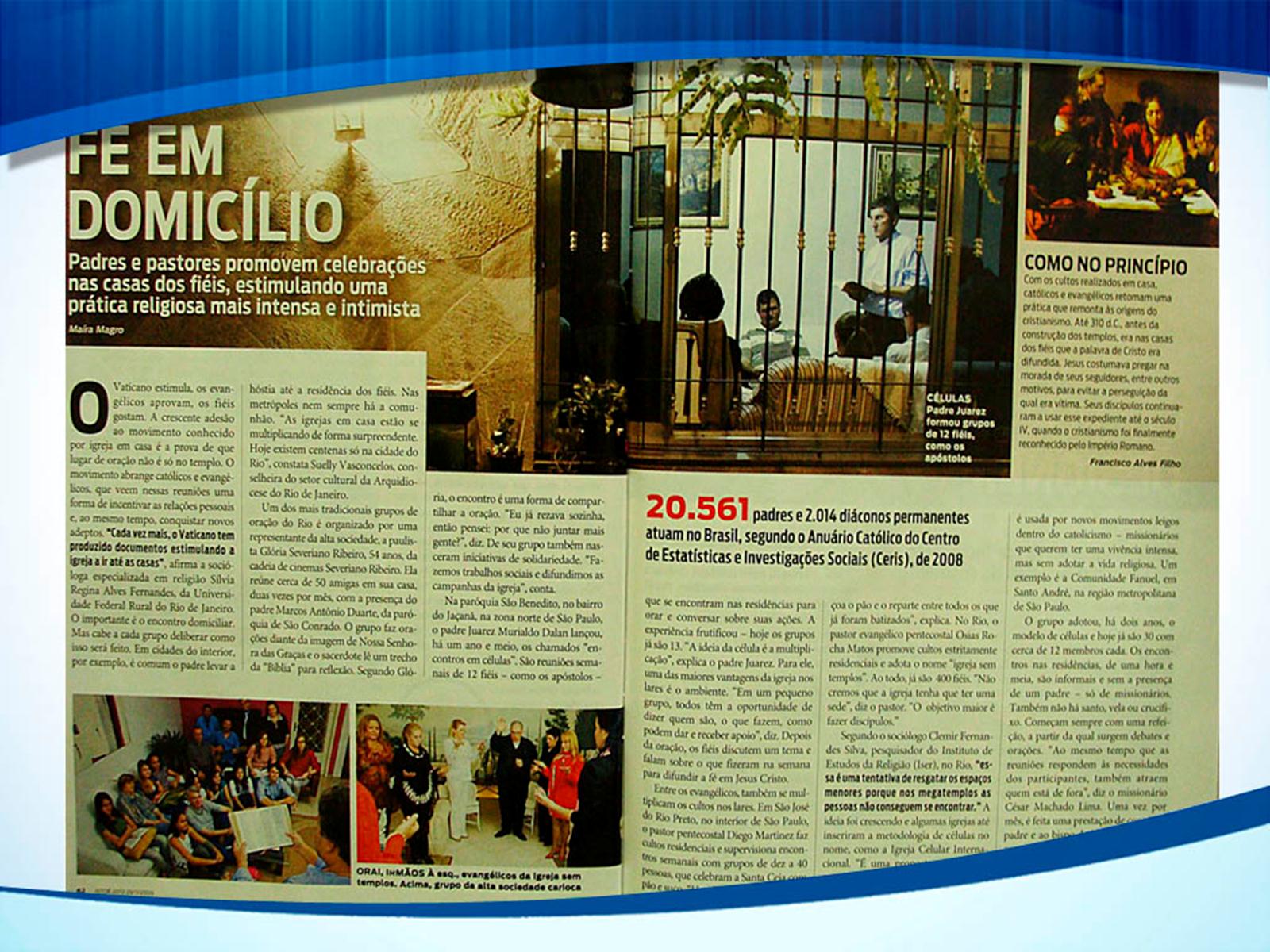 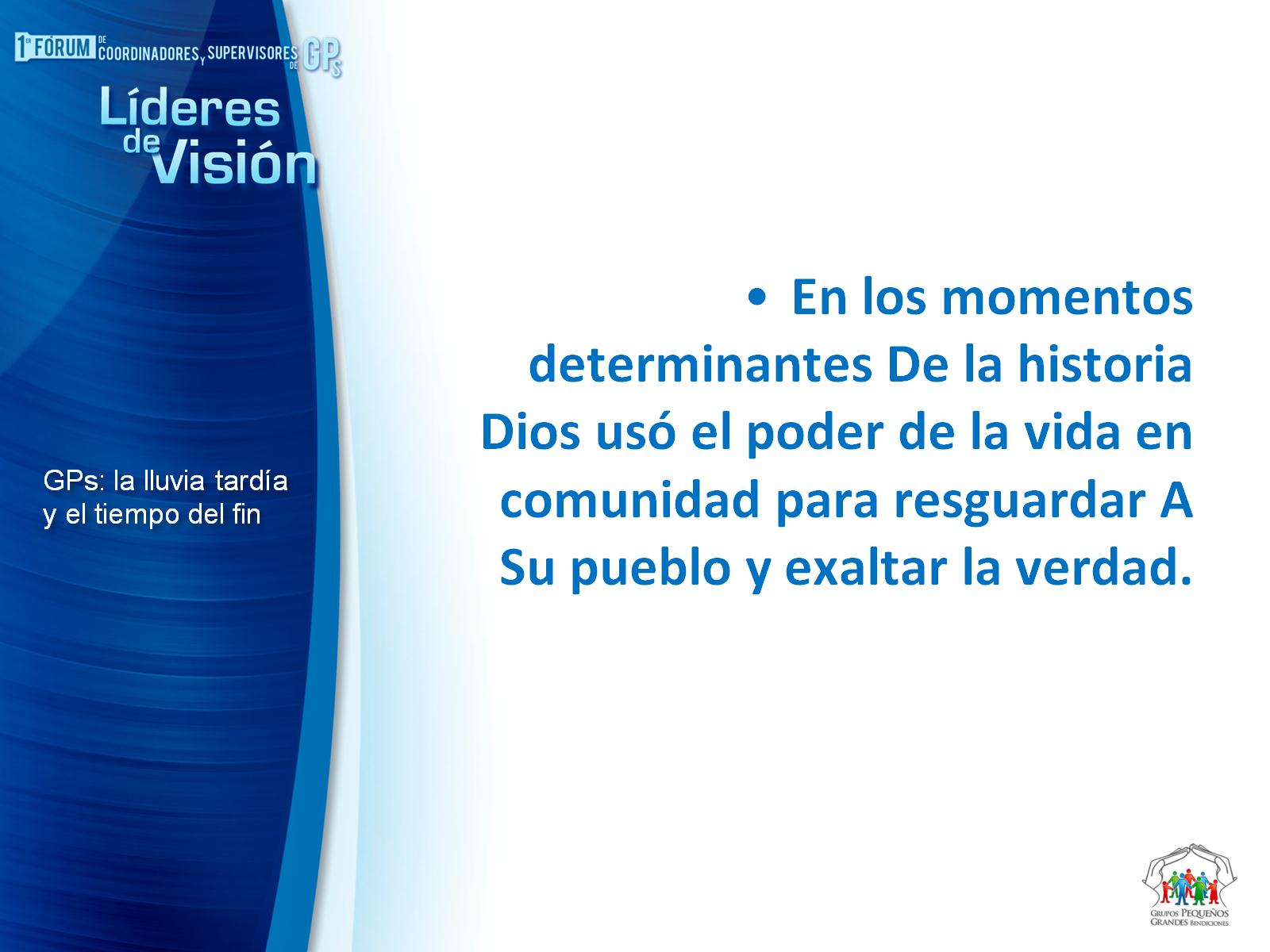 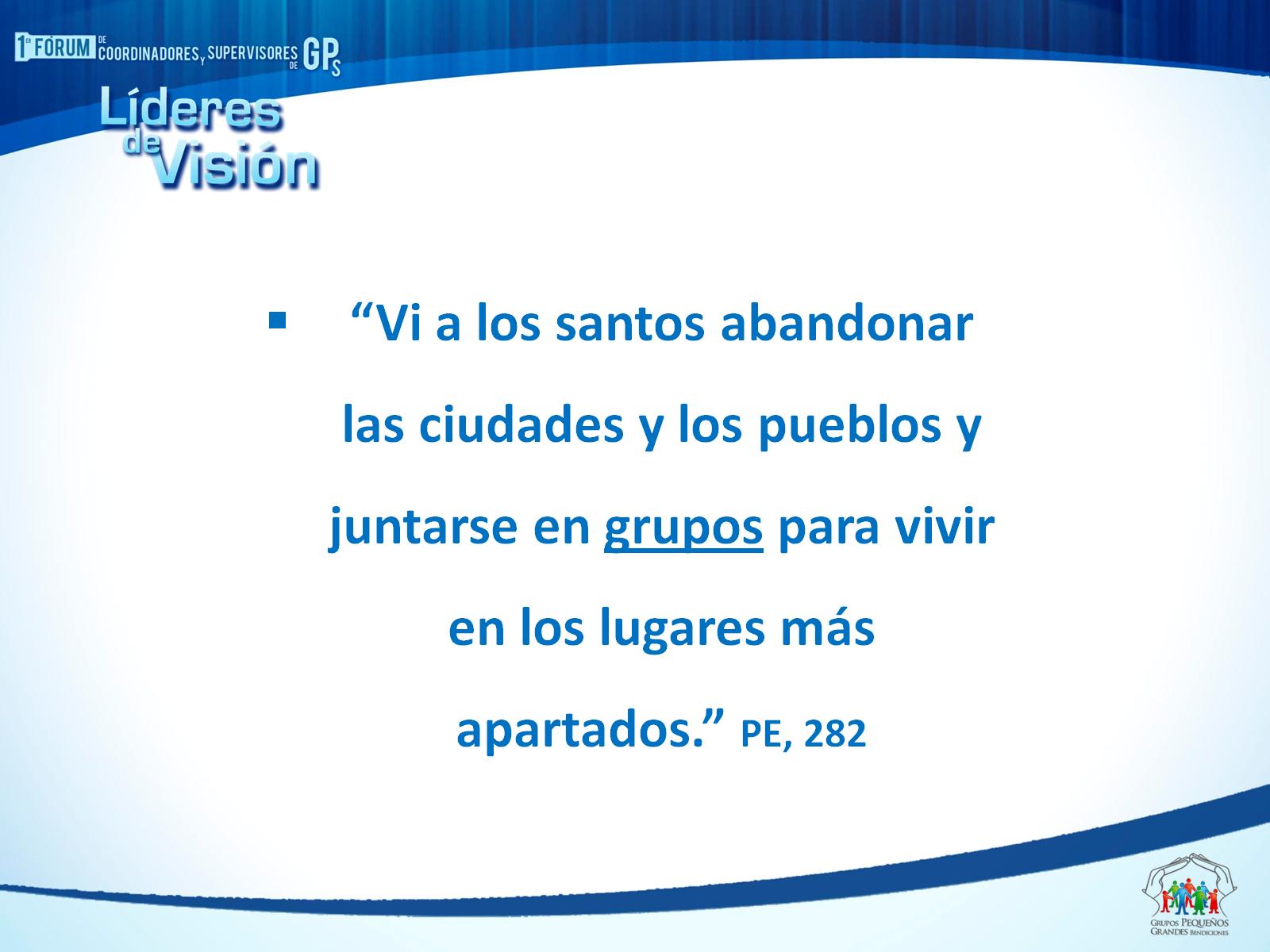 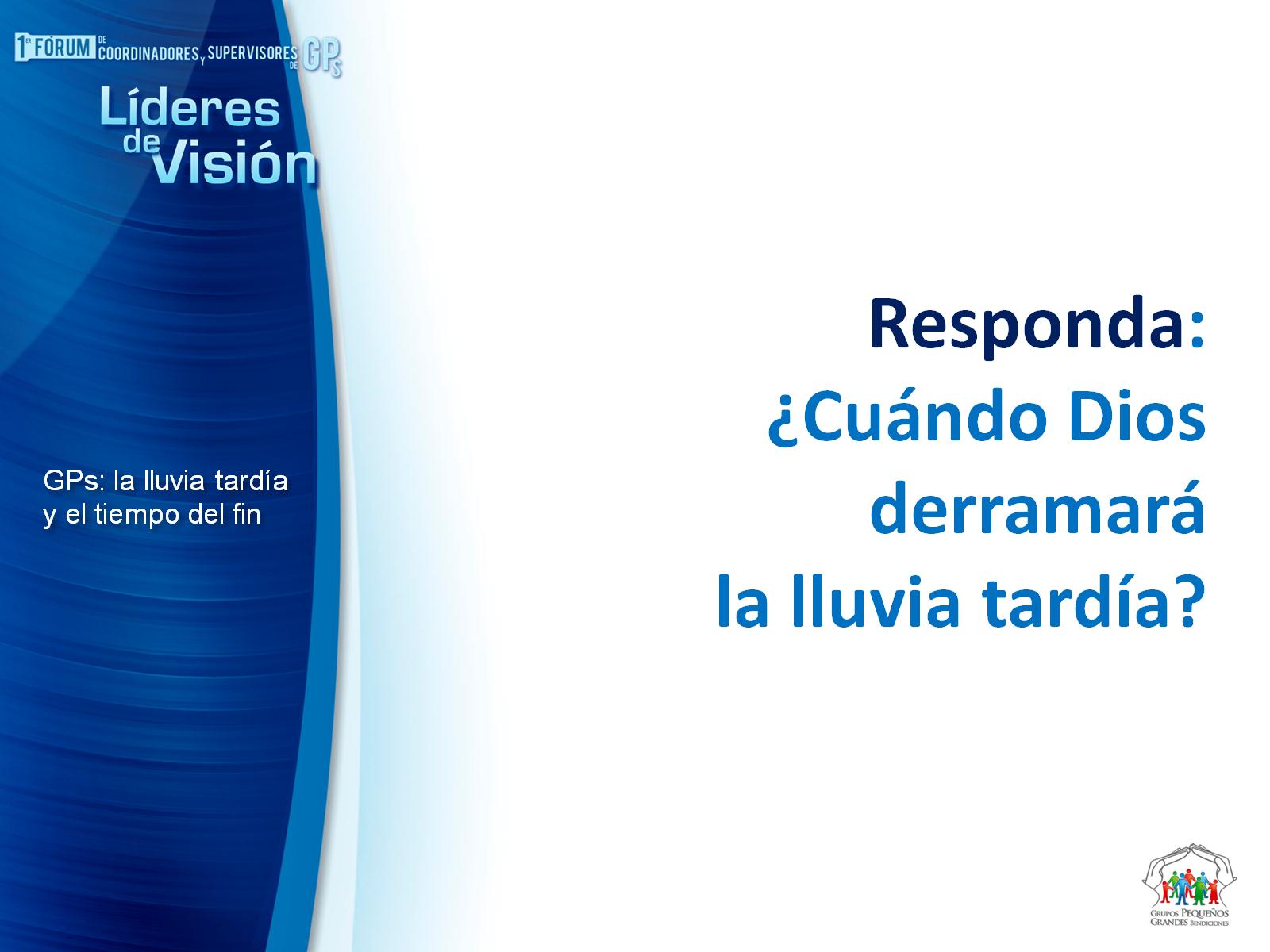 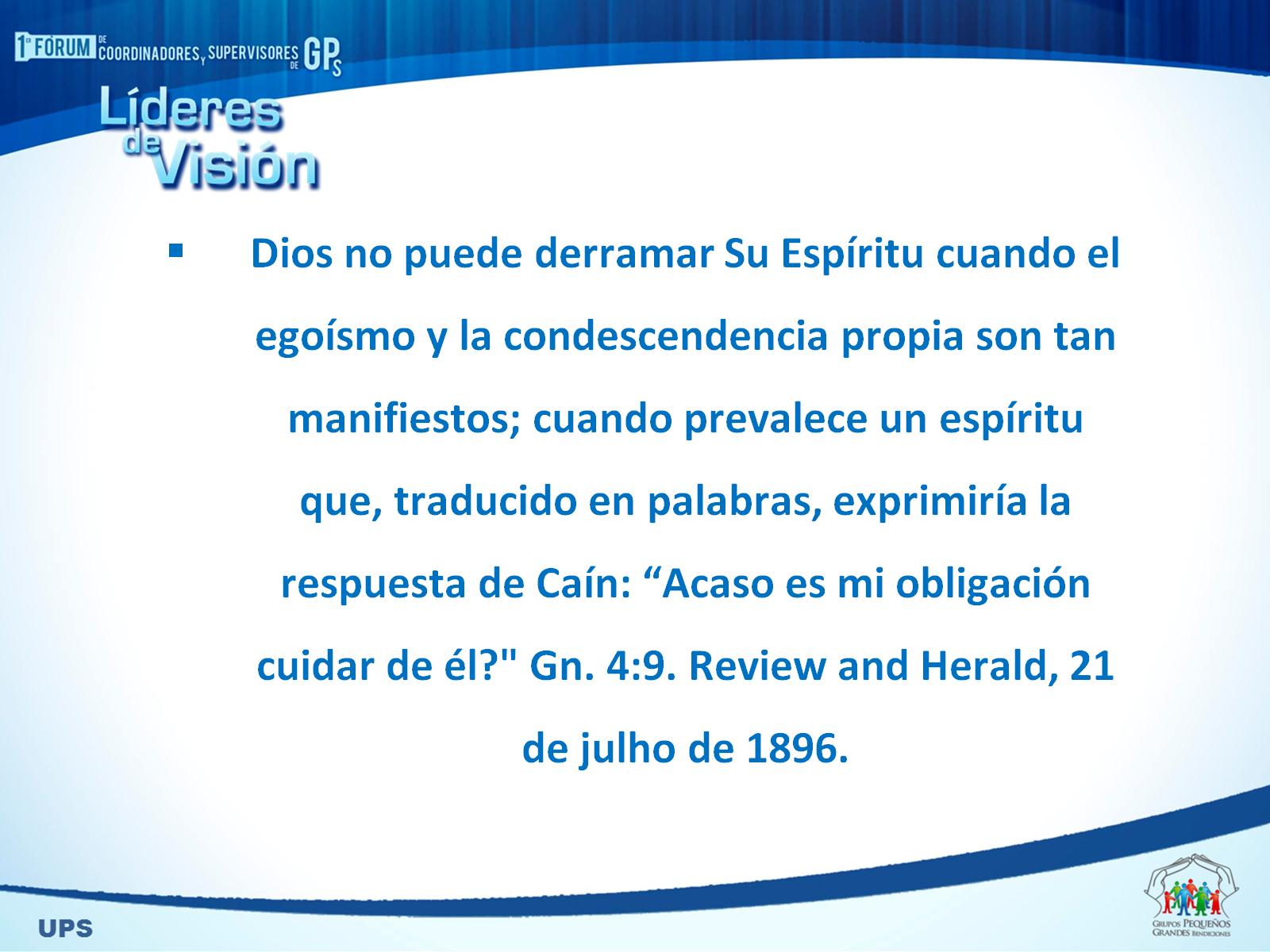 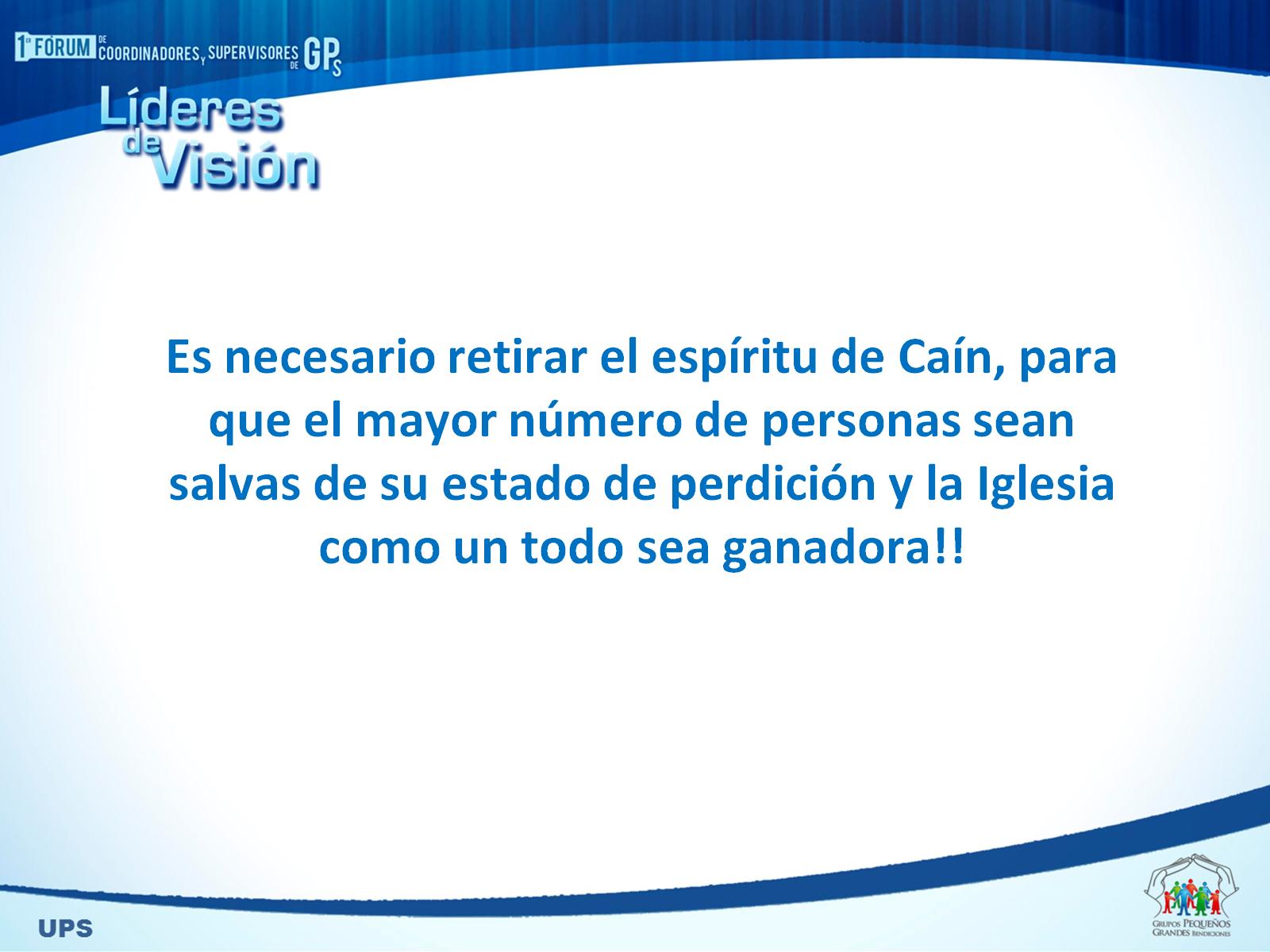 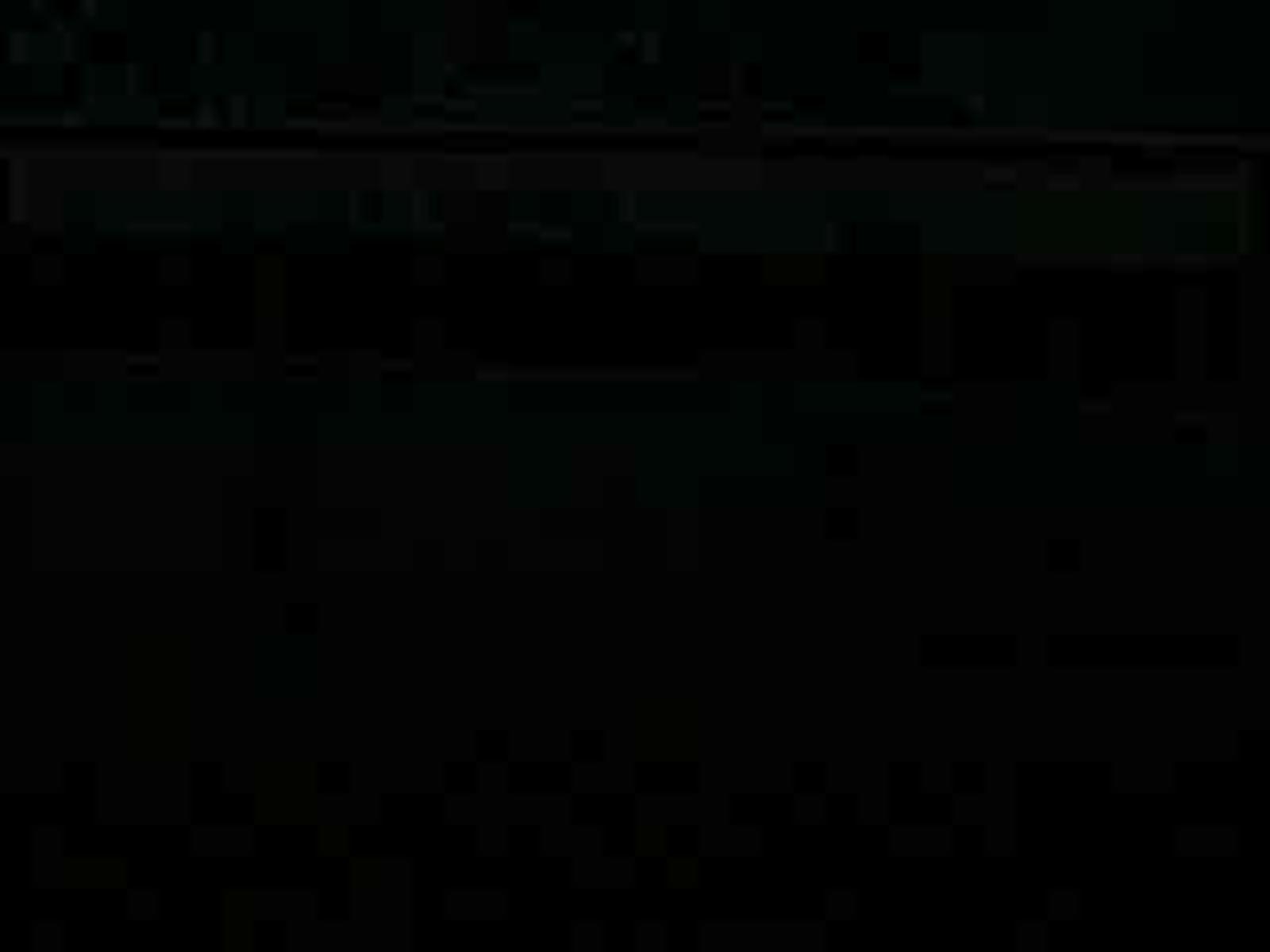 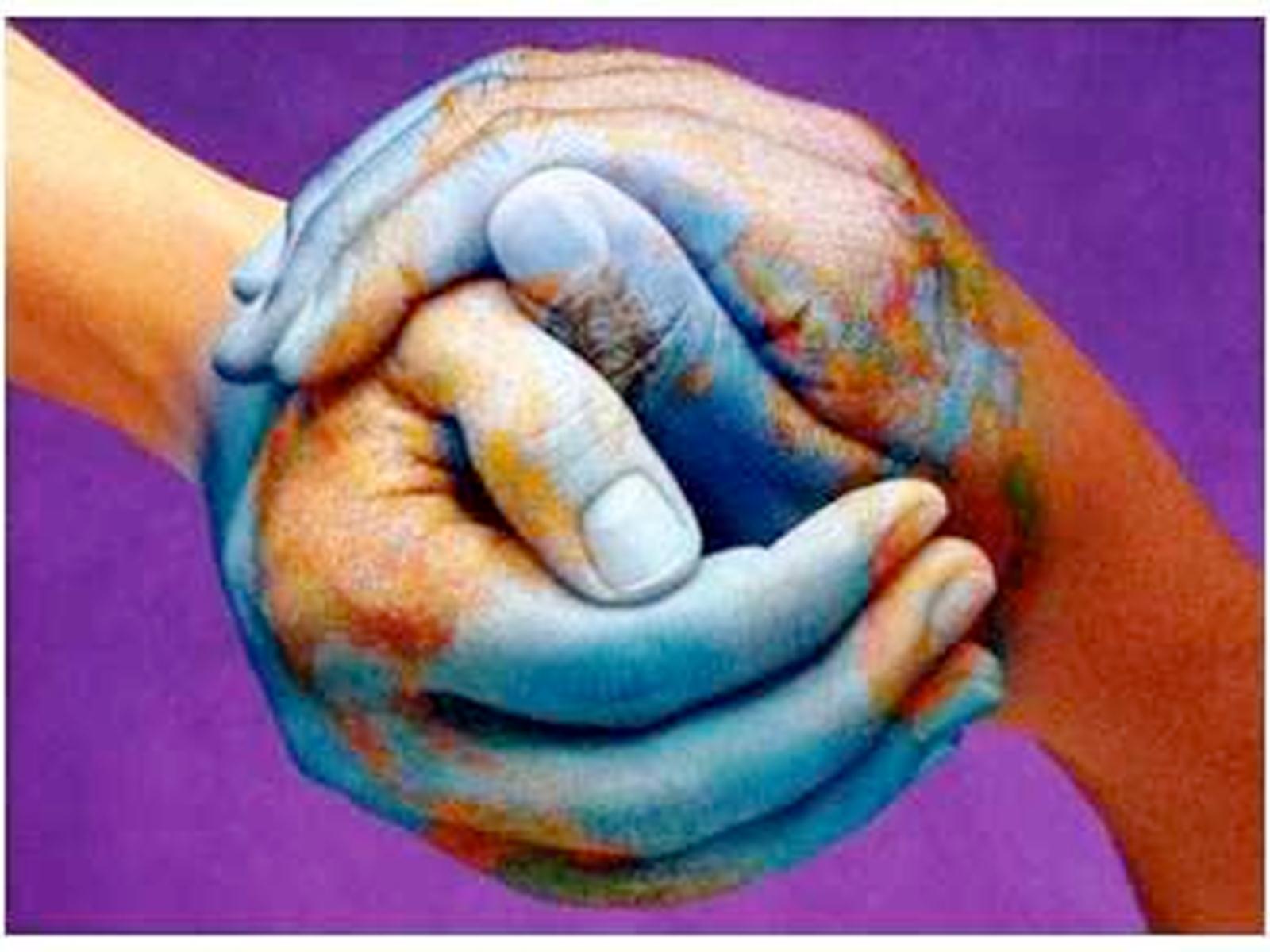 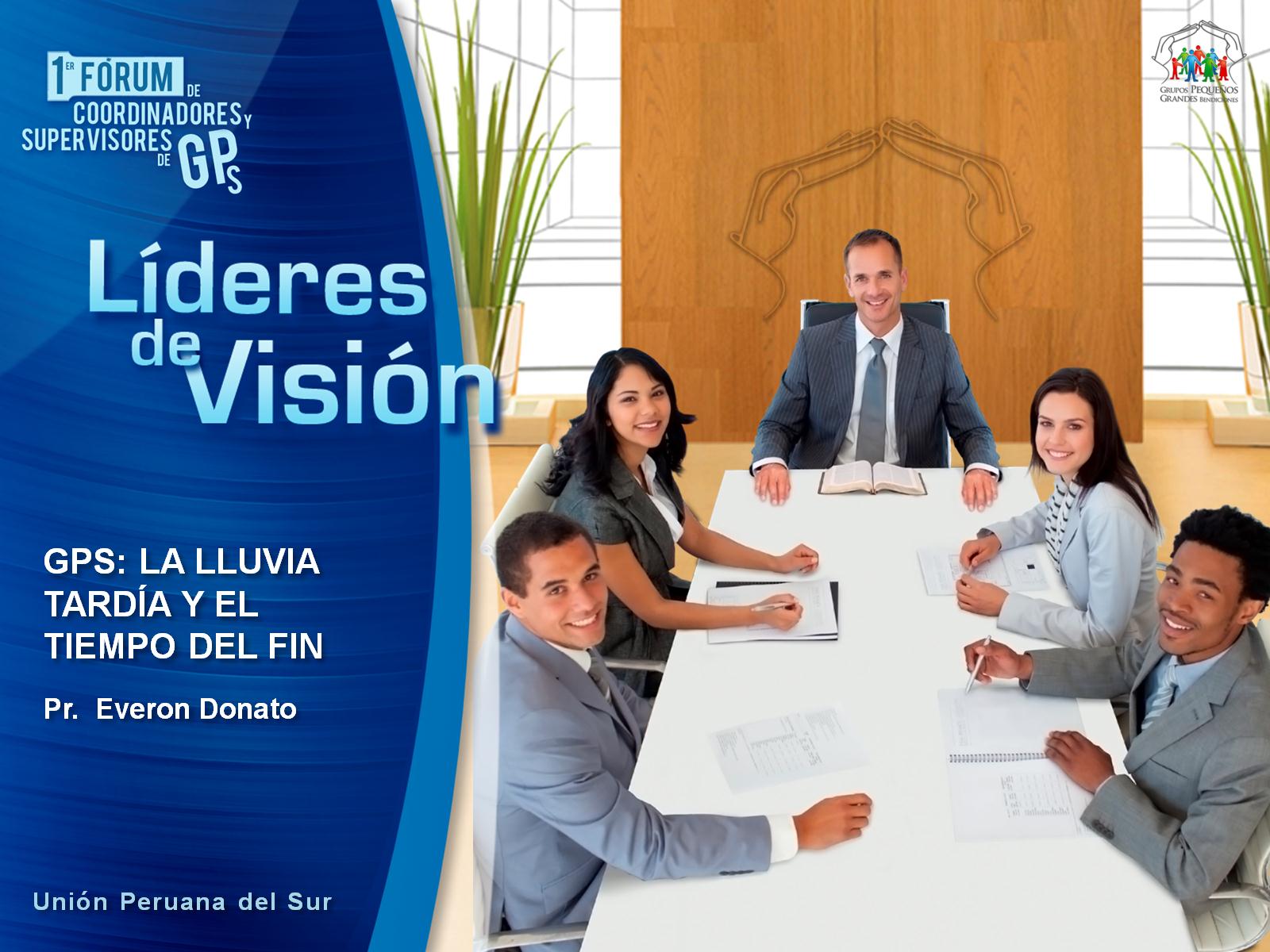